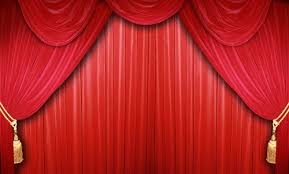 WELCOME
To
English Class
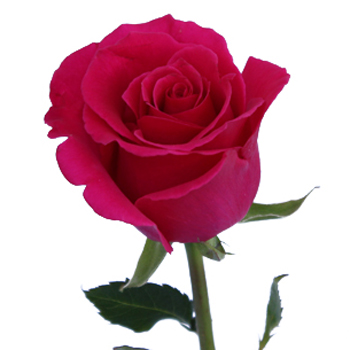 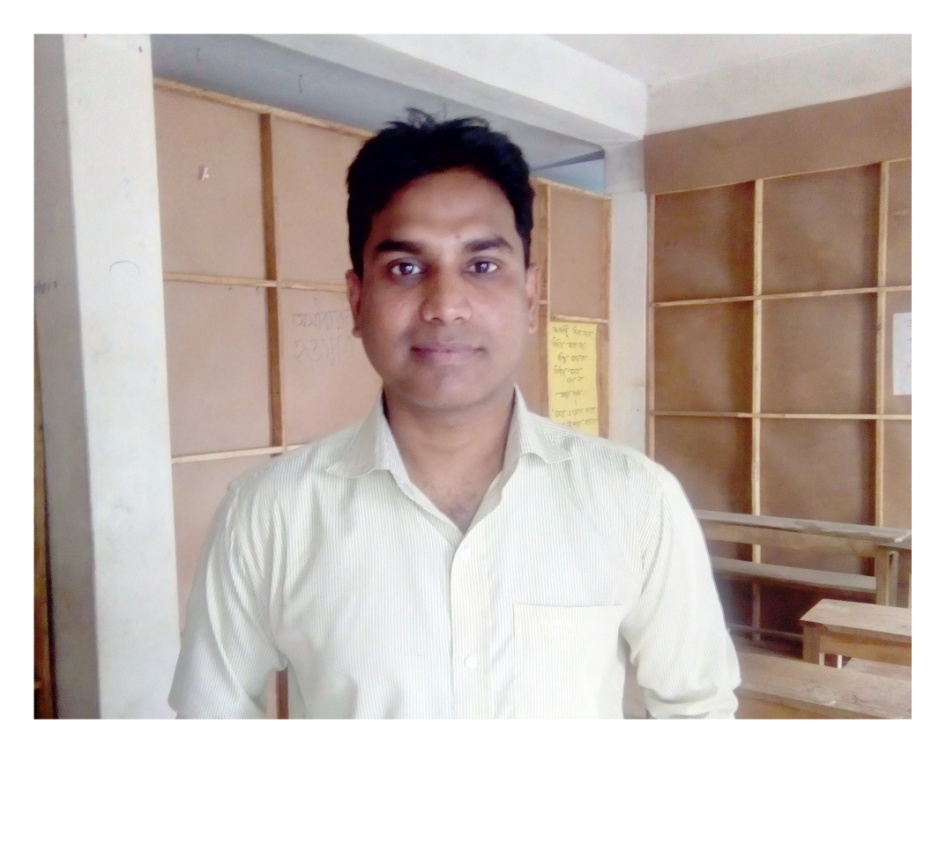 Asif ahmed
Assistant Teacher
Kathuli Government Primary School
Gangni, Meherpur
Title of the Lesson:
Write to me soon! 
Unit:8          Lesson: 1
Page No. 30
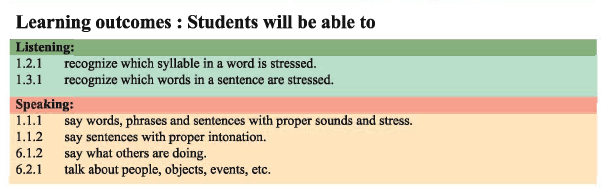 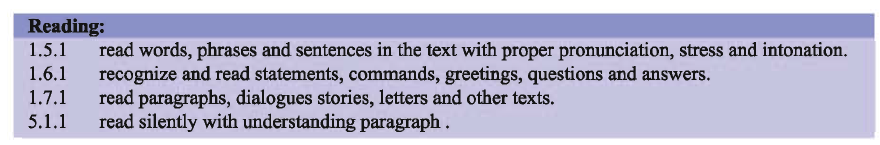 Let’s sing a song.
Let’s do a quick review of our previous class
[Speaker Notes: Ouestions: 1. Ss, tell me the names of some healthy food. 2. Tell me the names of some unhealthy food.]
Healthy or Unhealthy?
Draw the table and write the names of the foods. Then write “H” for healthy foods and “U” for unhealthy foods beside the names.
pineapples
vegetables
ice-cream
chocolate
tomatoes
Healthy or Unhealthy?
Answers:
Pineapples  H
Vegetables H
Ice-cream U
Chocolate U
Tomatoes H
Let’s watch a video
https://www.youtube.com/watch?v=MfX6xGdQco0
[Speaker Notes: Ouestion: Students, try to find out what disease the doctor is taking about.]
Now open your book at page no. 30
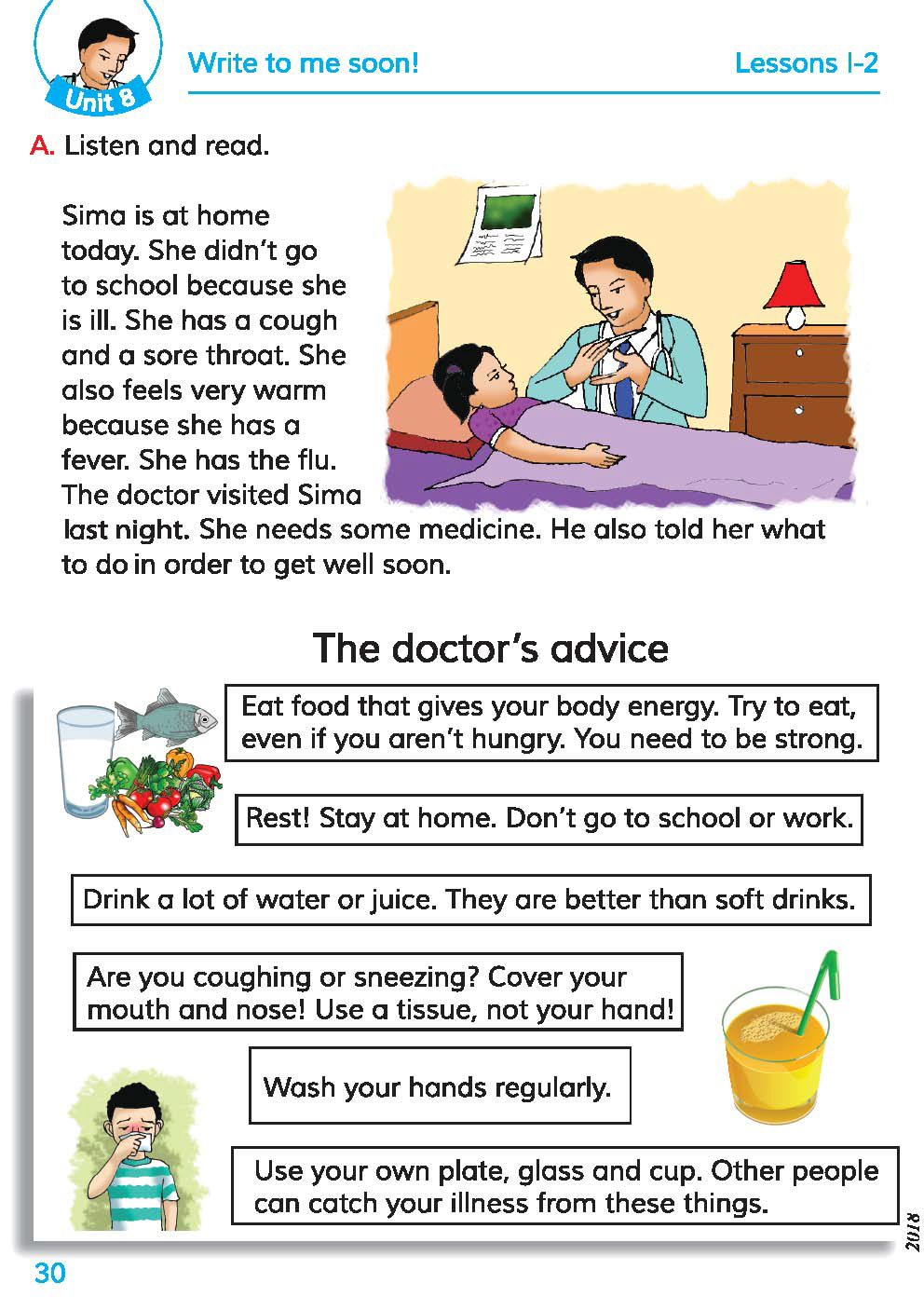 Today’s segment of the lesson
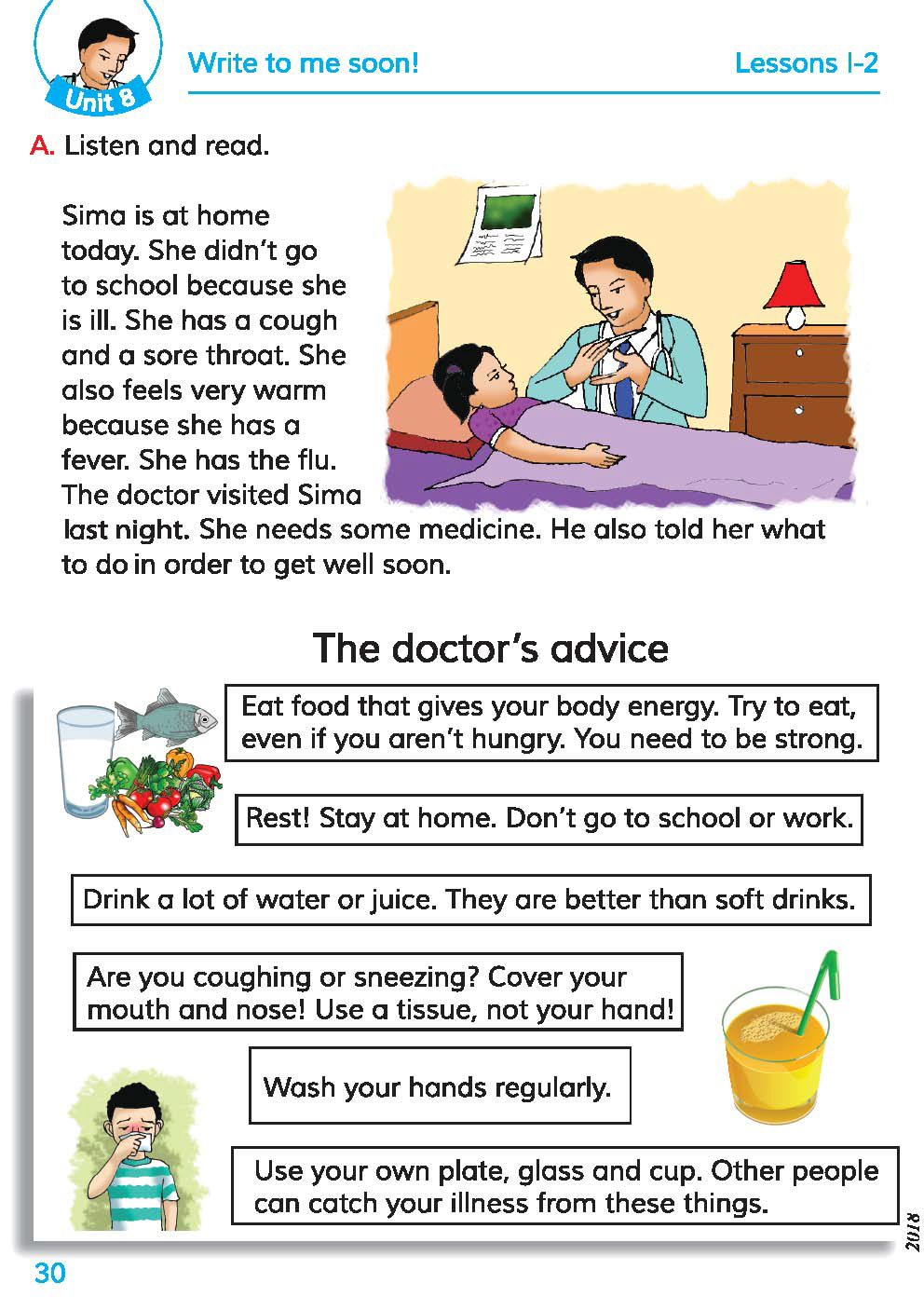 p.30
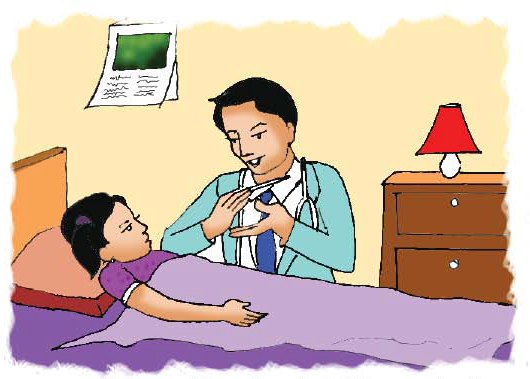 Let’s talk about the picture
[Speaker Notes: Questions: 1. What is the man? 2. How do you that he is a doctor? 3. What is the girl doing? 4. What is the doctor doing?]
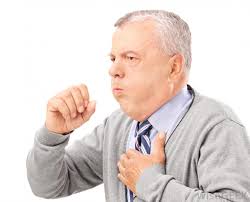 cough
To suddenly puh air out of your throat with a short sound, often repeatedly-
কাশা
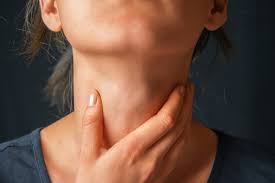 throat
the front of your neck- গলা
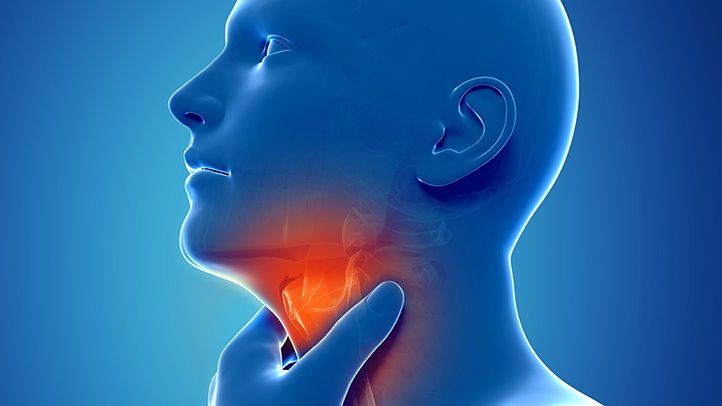 sore throat
painful front of your neck- গলাব্যথা
warm
slightly hot-হালকা গরম
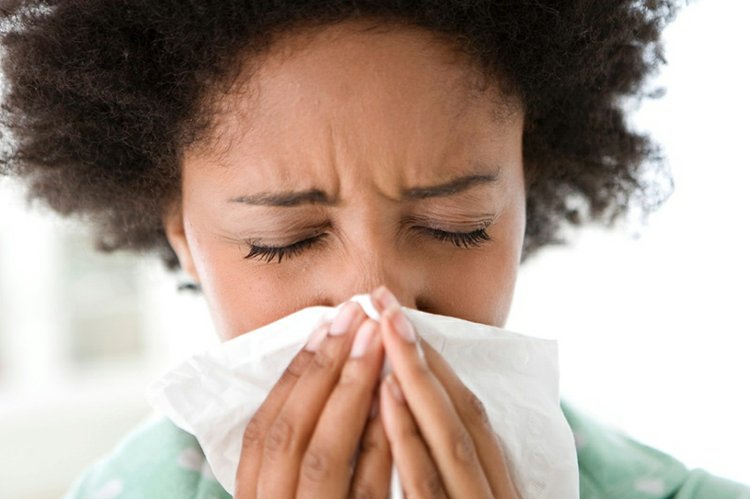 flu
influenza- ইনফ্লুয়েনজা
in order to
so as to - যাতে
Teacher’s loud reading
Students’ loud reading
1. Sima is at home today.
2. She didn’t go to school because she is ill.
3. She has a cough and a sore throat.
4. She also feels very warm because she has a fever.
5. She has the flu.
6. The doctor visited sima last night.
7. She needs some medicine.
8. He also told her what to do in order to get well soon.
Students’ silent reading
Group Work: Discuss the questions in group and try to find out the answer.
Questions: 
Why didn’t Sima go to school?
Why is she feeling warm? 
Who visited Sima? 
Who needs medicine?
[Speaker Notes: After the qroup work, 1 student from each group will challenge students of another group by asking any one of the above questions.]
Home work
You will write a short composition about a doctor in five sentences.
G
O
O
D
BYE